A LÓGICA
DO PENSAMENTO DO NOSSO GRUPO
EVELINE DE CASTRO LÁZARO
 Mestre em Planejamento e Gestão Ambiental
www.prefeiturainteligente.com.br.   http//lattes.cnpq.br/6788344686246813
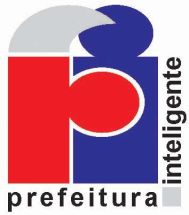 1
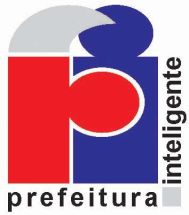 Plano de Saneamento Básico
Lixo 
Questão Fundiária
Gestão de Riscos, etc.

Qual é a lógica do pensamento do nosso Grupo Multidisciplinar
?
2
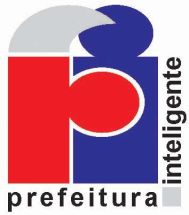 A LÓGICA ARISTOTÉLICA
O que ?
Por quê ?
Para quem?
Onde ?
Quando ?
Quem ?
Como ?
Custos – físicos/materiais/R$
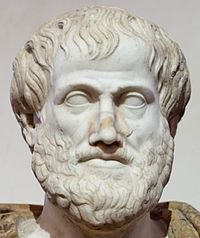 3
Grécia - 384 a 322 a.C.
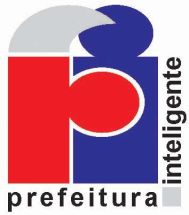 A LÓGICA ARISTOTÉLICA NO GRUPO
4
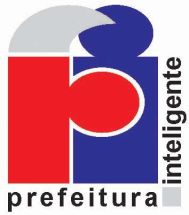 Governança Ambiental
Sistema integrado de atividades produtivas
 planejadas,
 coordenadas, 
 executadas,
 avaliadas, 
 corrigidas e
 monitoradas 
com vistas ao menor impacto sobre o meio ambiente interno e externo das Organizações, no exercício de sua função finalística.
5
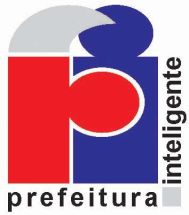 Prefeitura Inteligente 
A Governança Ambiental no Planejamento Territorial
®
PASSO 1 
Organização Social
estratégia
PASSO 2
Diagnóstico 
Socioambiental
PASSO 7
Monitoramento
AGENTES
TERRITÓRIO
POLÍTICAS
RESULTADOS
PASSO 3
Rol de Políticas
avaliação
operação
AÇÕES
MUDANÇAS
METAS
MÉTODOS
PASSO 4 
Agenda Comum
execução
PASSO 6
Gestão Socioambiental
Governança Local
PASSO 5
Plano Operacional
6
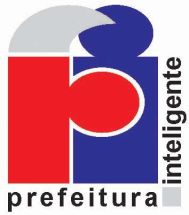 Resultados da Governança
Sustentabilidade social –  processo de desenvolvimento sustentado/ busca da equidade/ redução do abismo entre os padrões de vida;
Sustentabilidade econômica –gerenciamento e alocação eficientes dos recursos/ constância dos fluxos de investimentos públicos e privados;
Sustentabilidade ecológica –aumento da capacidade de utilização dos recursos naturais/limitação do consumo de combustíveis fósseis e  facilmente esgotáveis /  redução da geração de resíduos e de poluição / conservação de energia/ recursos e mecanismos de reciclagem.
Sustentabilidade espacial –configuração rural-urbana mais equilibrada /melhor distribuição territorial dos assentamentos humanos e atividades econômicas.
Sustentabilidade cultural –raízes endógenas de processos de modernização e de sistemas integrados/ geração de soluções específicas para o local, o ecossistema, a cultura e a área.
7
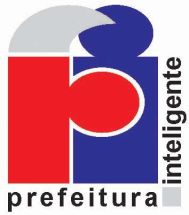 Gestão e Governança - Princípios comuns
CULTURA ORGANIZACIONAL -  a forma de ser e de se identificar das Organizações / atuação, gestão e adaptação frente às mudanças de ordem endógena e exógena / crenças, valores e talentos coletivos / maneira de pensar, agir, e viver da Organização.

LIDERANÇA -  participação ativa e de responsabilidade social com todos os públicos internos e externos, na consecução de seus objetivos.

ENVOLVIMENTO DE SEU PÚBLICO INTERNO -  as pessoas são a essência da organização / uso de suas competências e sua experiência para o benefício da Organização.

FOCO SISTÊMICO EM ENVOLVIMENTO E DESENVOLVIMENTO DE COMPETÊNCIAS CIDADÃS – qualidade e inovação nas questões sociais e ambientais
8
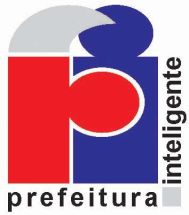 Gestão e Governança - Princípios comuns
FOCO NAS PARTES INTERESSADAS (stakeholders) – finalidade básica, integradora e norteadora das ações e requisitos socioambientais/ fator–chave de vantagem  competitiva.

PÚBLICO EXTERNO - clientes e consumidores, fornecedores, mercado e concorrentes, poder público, mídia, comunidade e meio ambiente, partes interessadas da organização.

PROCESSO DE MELHORIA CONTÍNUA - objetivo permanente de todas as organizações.

FOCO EM RESULTADOS PARA A TOMADA DE DECISÕES – análise dos indicadores de resultados socioambientais, como instrumentos de controle do grau de incerteza.
9
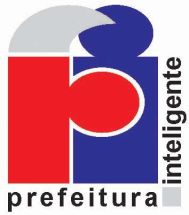 Estamos prontos para enfrentar estas Questões
Definição
do Grupo
SIM
Construção
da nossa
Identidade
?
NÃO
Amadurecer
10